Testing Assumptions for Ordinary Regression in R
HAP 719: Advanced Statistics I
Yili Lin
Introduction
1. Purpose

2. Key Assumptions
Linearity 
Independence 
Homoscedasticity
Normality of Residuals
No Multicollinearity
GEORGE MASON UNIVERSITY
2
Testing Before Ordinary Regression
Linearity
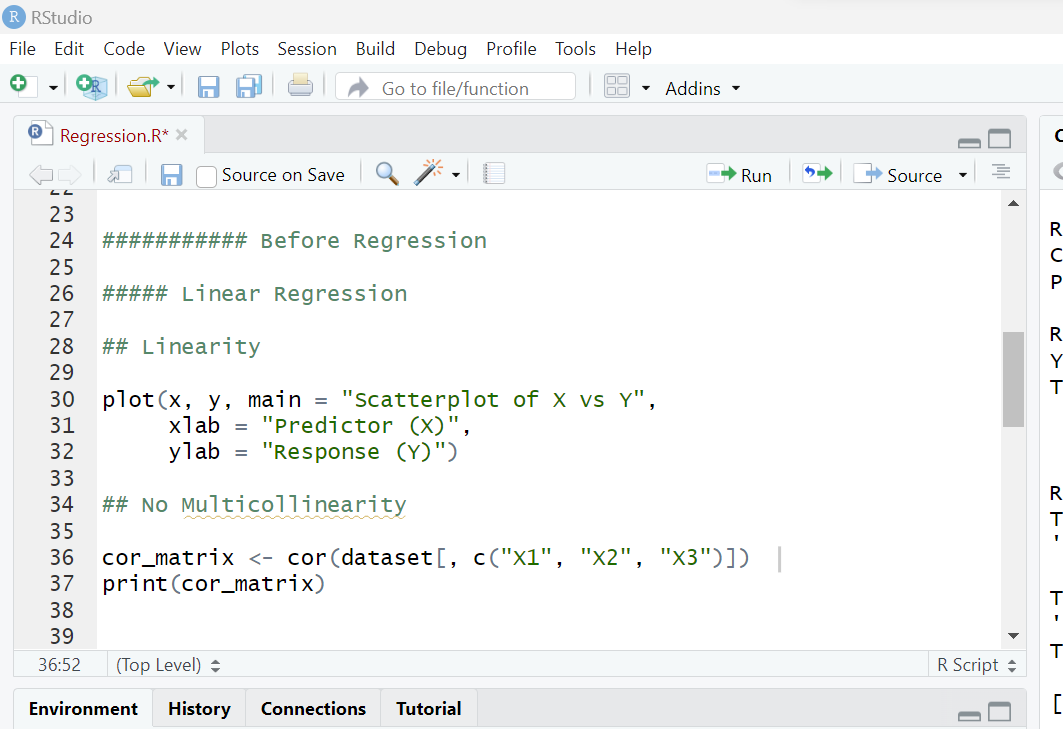 GEORGE MASON UNIVERSITY
3
Testing Before Ordinary Regression
Linearity

 Independence of Observations
GEORGE MASON UNIVERSITY
4
Testing Before Ordinary Regression
Linearity

 Independence of Observations

 No Multicollinearity
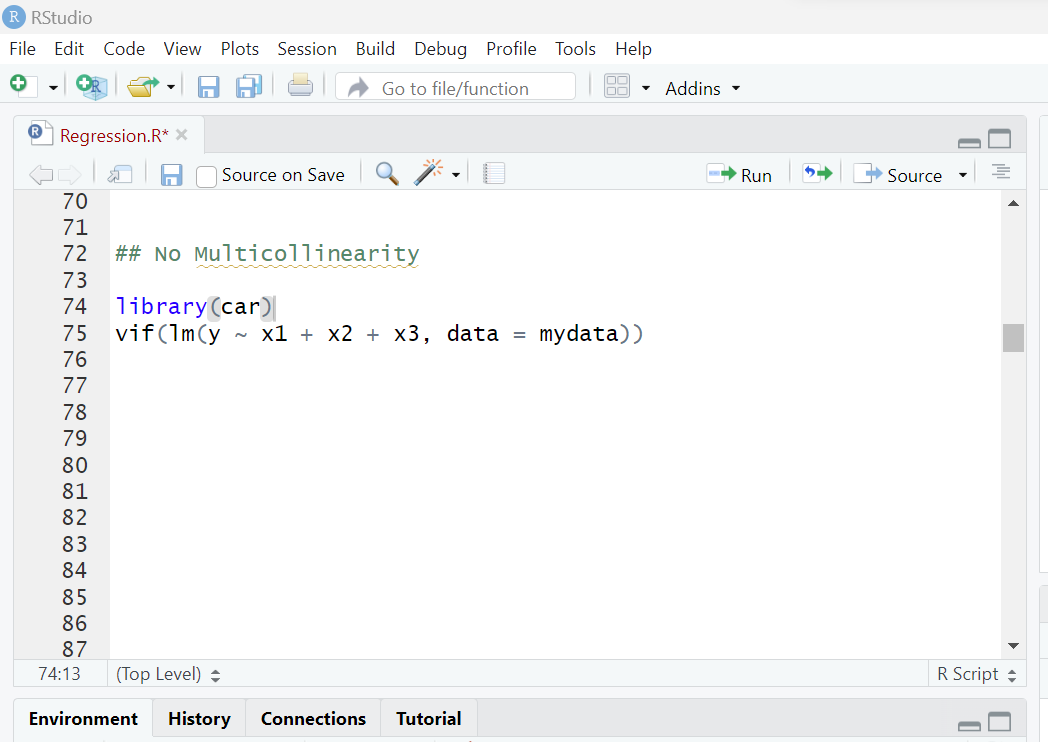 GEORGE MASON UNIVERSITY
5
Testing After Ordinary Regression
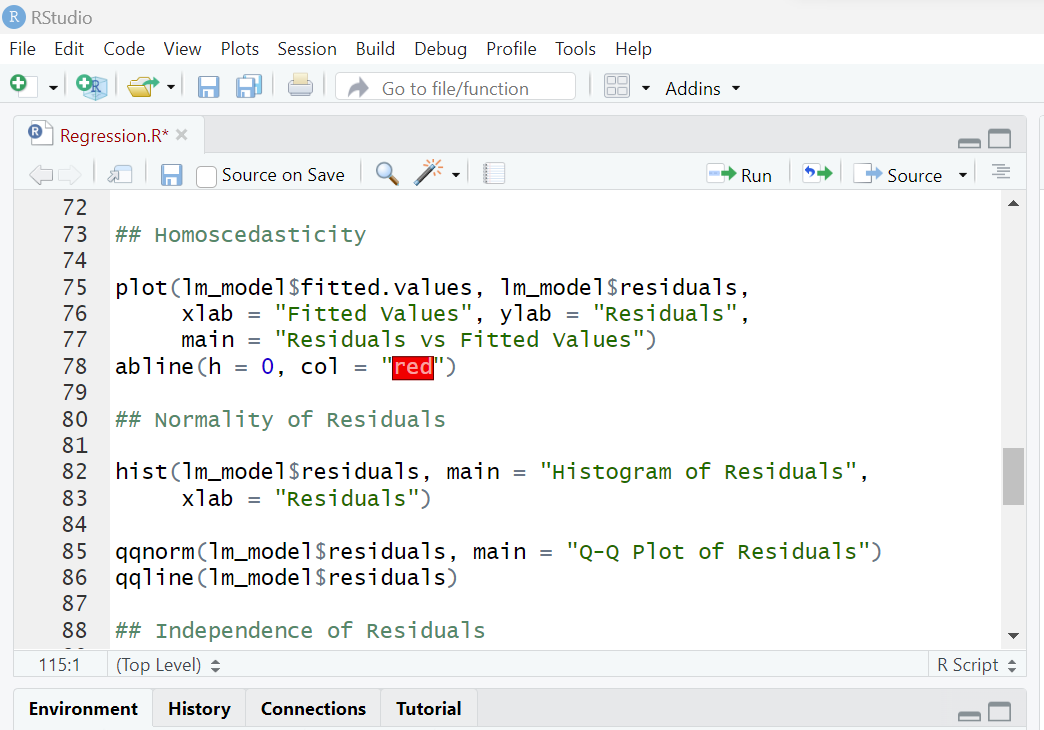 Homoscedasticity
GEORGE MASON UNIVERSITY
6
Testing After Ordinary Regression
Homoscedasticity

 Normality of Residuals
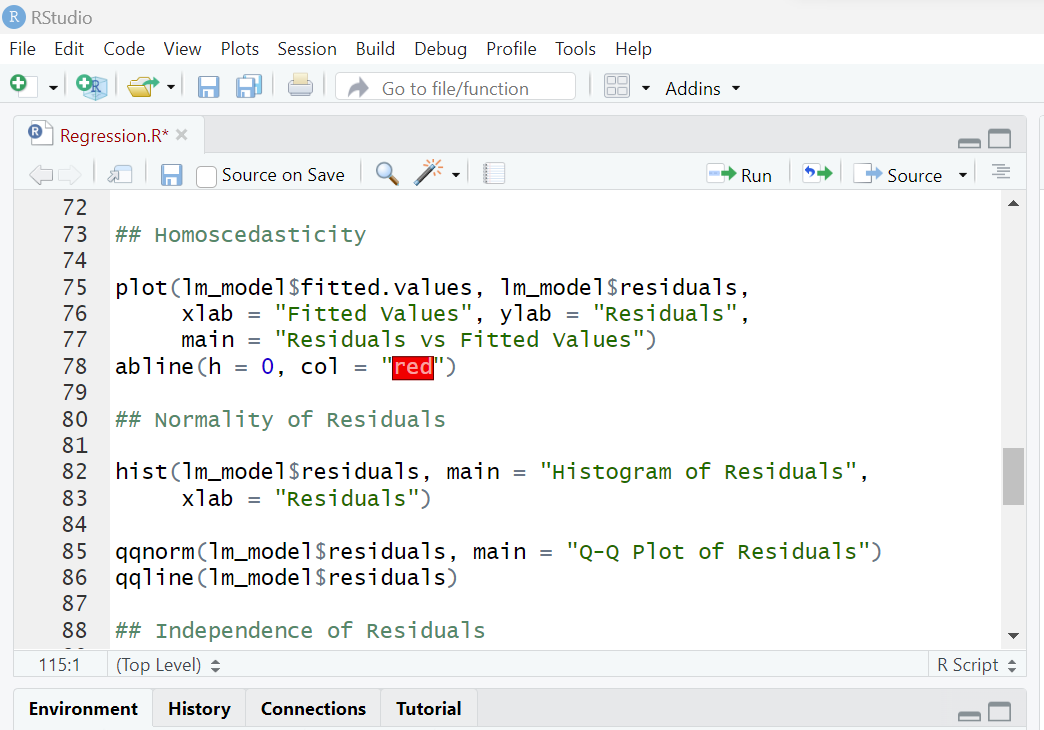 GEORGE MASON UNIVERSITY
7
Testing After Ordinary Regression
Homoscedasticity

 Normality of Residuals

 Independence of Residuals
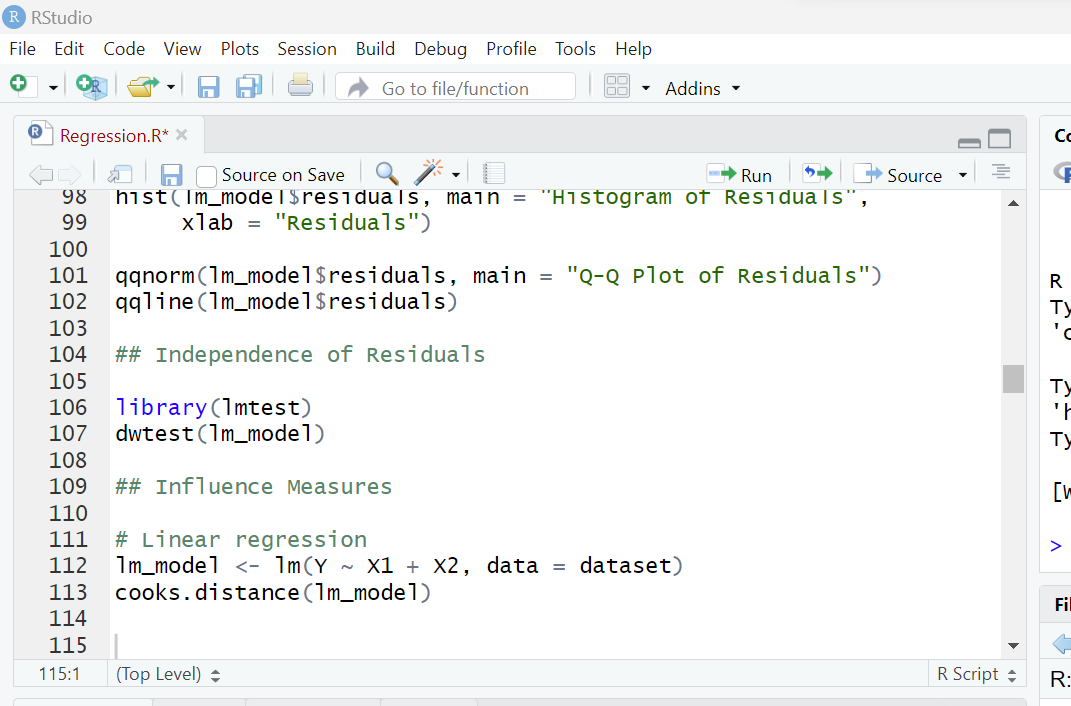 GEORGE MASON UNIVERSITY
8
Testing After Ordinary Regression
Homoscedasticity

 Normality of Residuals

 Independence of Residuals

 Influence Measures
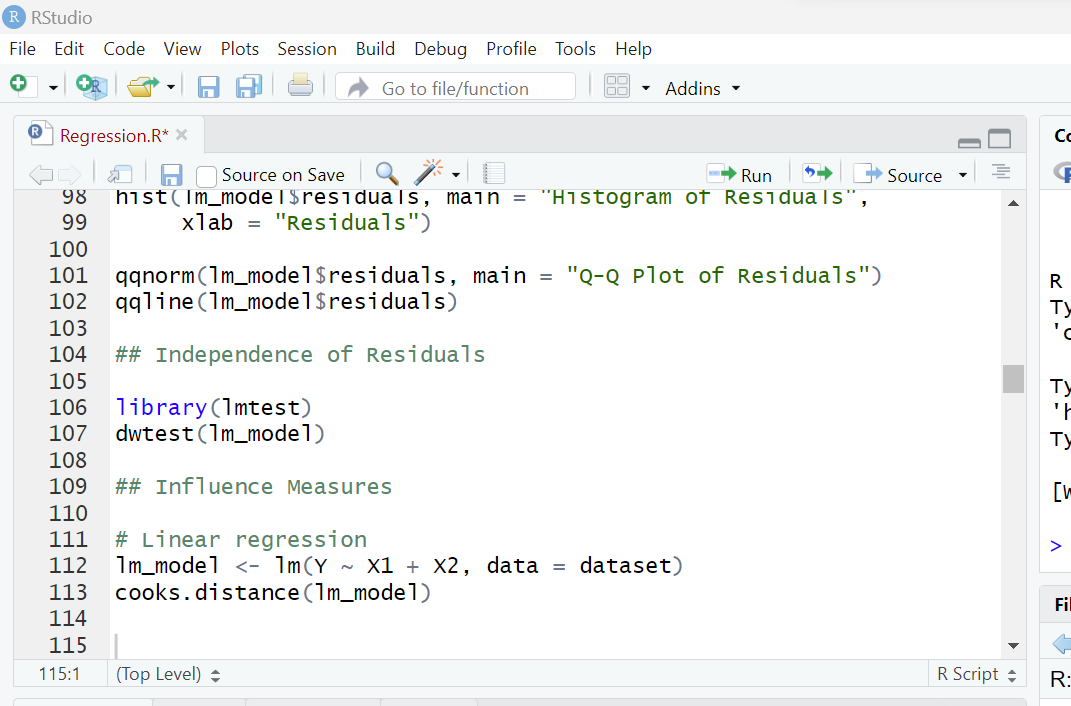 GEORGE MASON UNIVERSITY
9
Dealing with Violations of Assumptions
Homoscedasticity

 Normality of Residuals

 Linearity
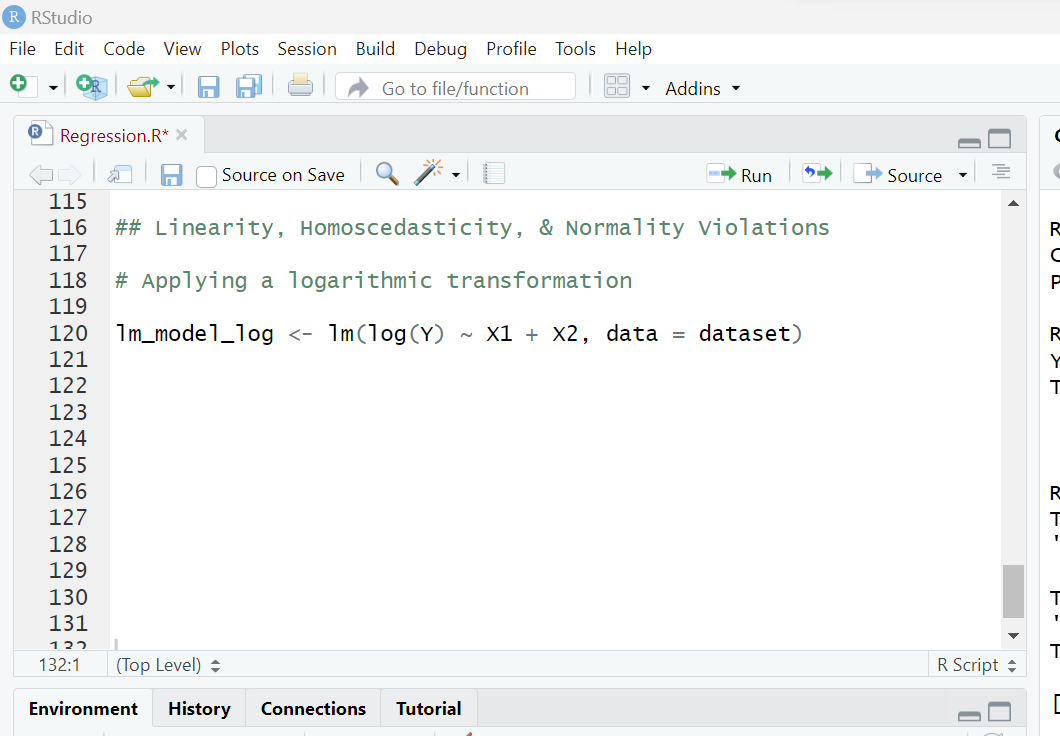 GEORGE MASON UNIVERSITY
10
Dealing with Violations of Assumptions
Homoscedasticity

 Normality of Residuals

 Linearity

 No Multicollinearity
Remove Variables
Combine Variables
Regularization
GEORGE MASON UNIVERSITY
11
Dealing with Violations of Assumptions
Homoscedasticity

 Normality of Residuals

 Linearity

 No Multicollinearity 

 Outliers and Influential Points
Investigate
Transformations
Robust Methods
Model Checking
GEORGE MASON UNIVERSITY
12
Thank You!